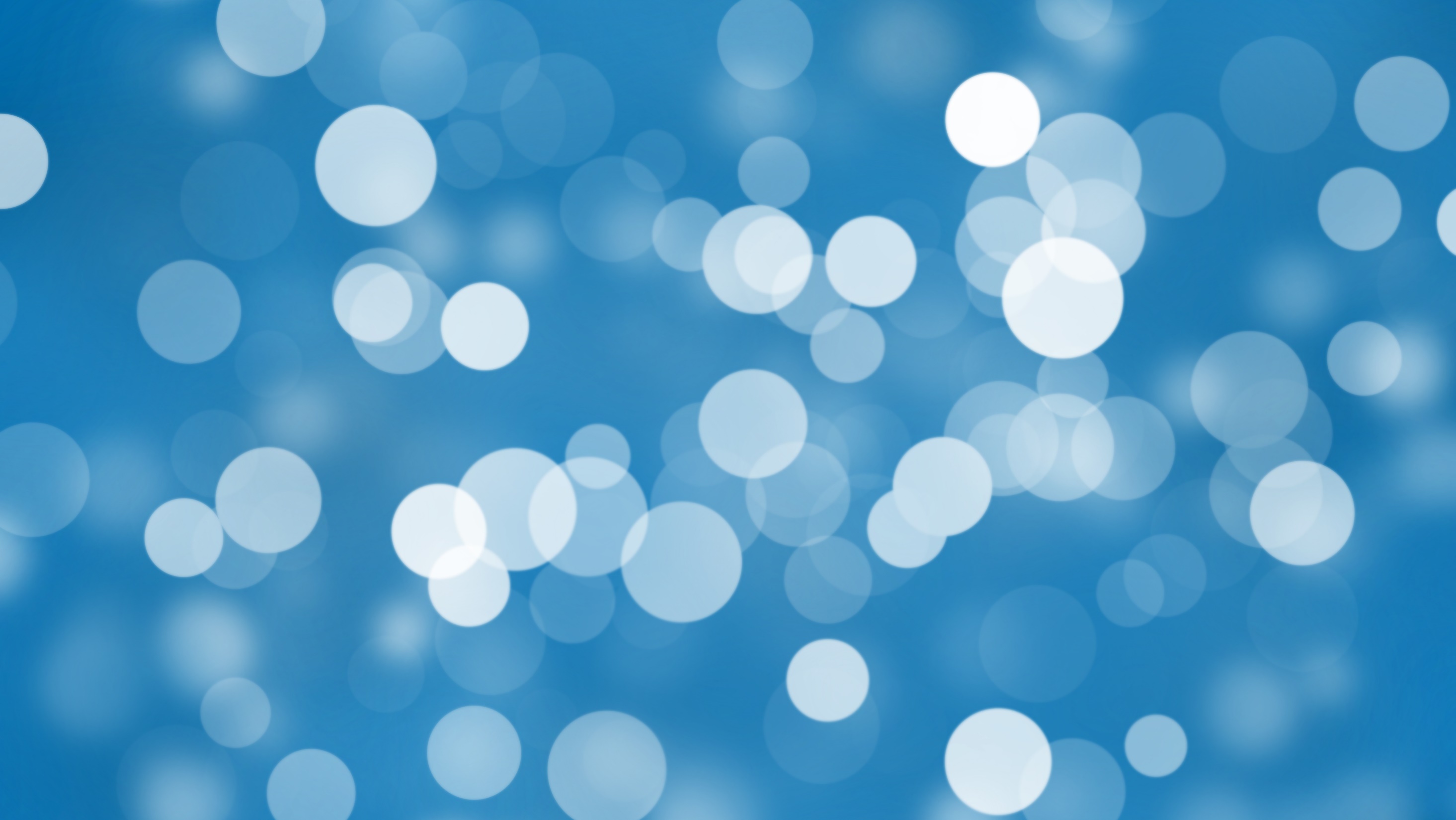 Impulse zum Thema WASSER	            Projekttreffen Belgien 03/23
Impulses on the topic of WATER
     Project Meeting in Belgium 03/23
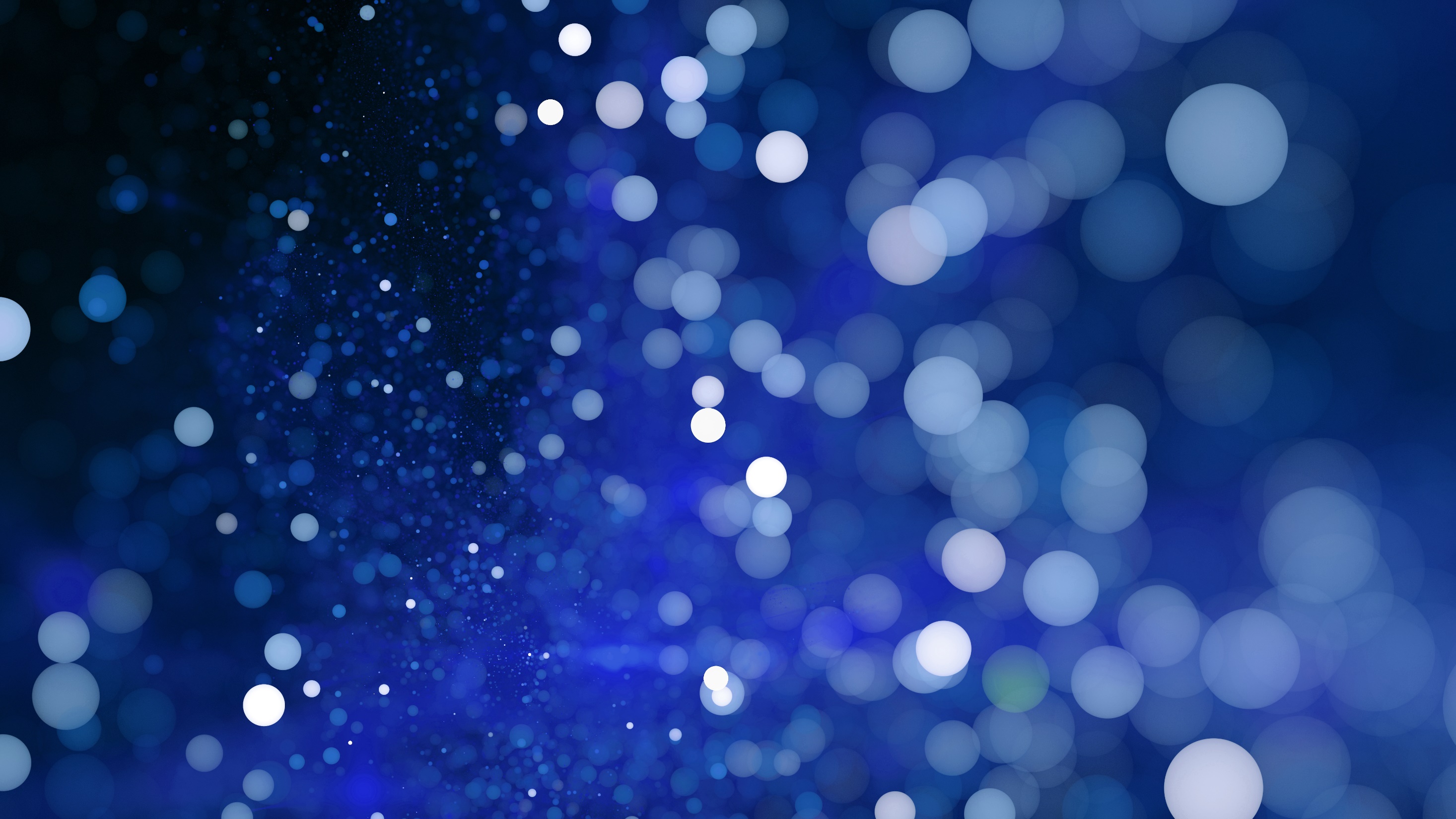 Stichworte / Keywords
Paderborn beantragt das Europäische Kulturerbesiegel (EKS).
Dazu erfolgt eine Aufarbeitung der Probleme zwischen 
Kultur  Natur in den letzten gut 1000 Jahren.
Paderborn applies for the European Heritage Label (EHL).
To this end, a review of the problems between 
culture  nature over the last 1000 years.
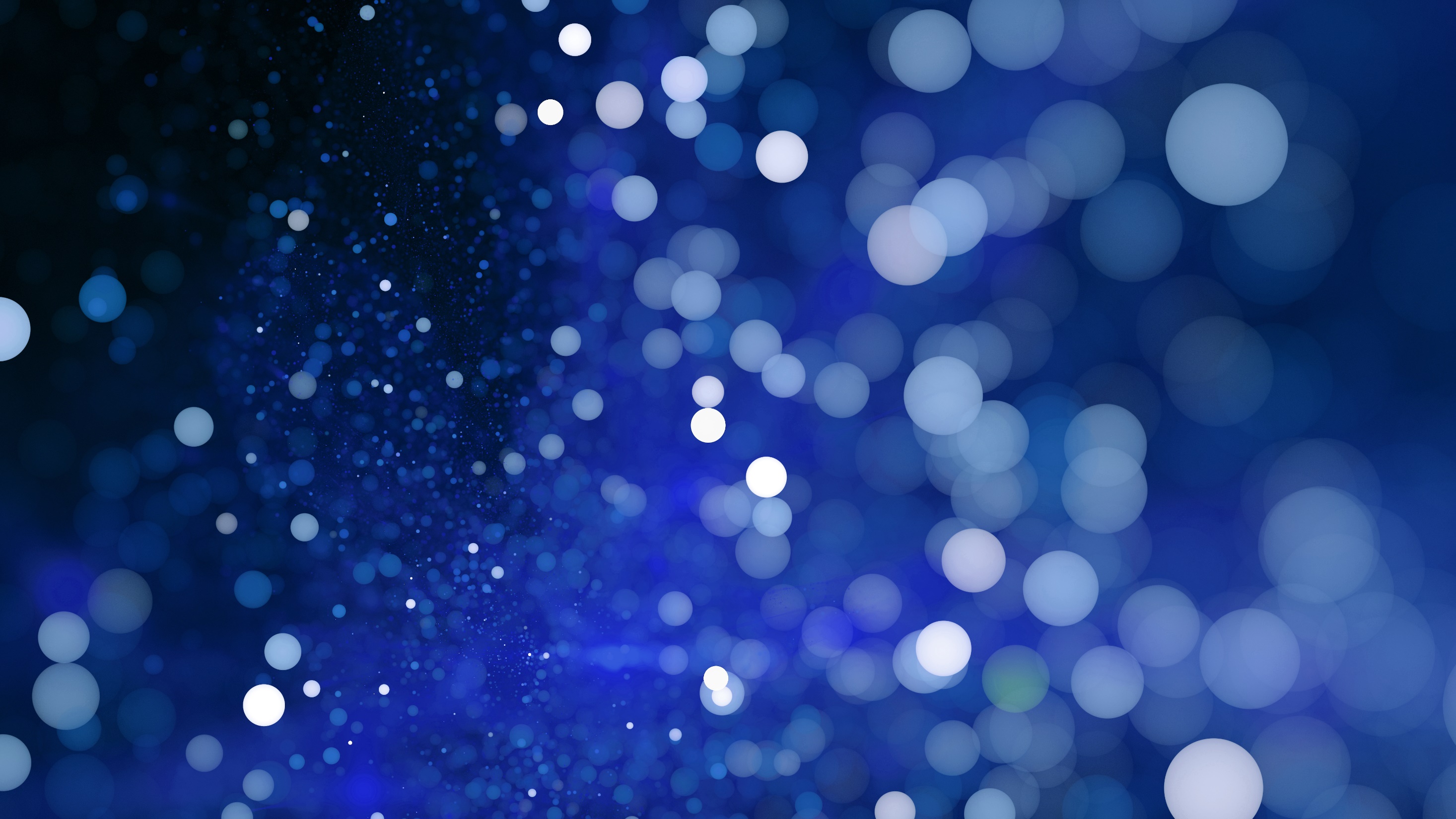 Stichworte / Keywords
Wie geht eine Stadtgesellschaft mit ihren natürlichen Ressourcen (hier insbesondere Wasser) um?
Wie reagiert das/die Ökosysteme darauf?
Welche Interaktionen werden ausgelöst?
=> How does an urban society deal with its natural resources (here especially water)?

=> How does the ecosystem(s) react to this?

=> What interactions are triggered?
Fragestellungen, die sich auf dieser Grundlage entwickeln lassen betreffen:=> Biodiversität => Klimaschutz => Schutz natürlicher Ressourcen => Resilienz => LebensverhältnisseAktuelle Handlungsstrategien und Optionen einer Stadtgesellschaft müssen analysiert und bewertet werden, um dann ggfs. Konsequenzen zu ziehen.
Questions that can be developed on this basis concern:
biodiversity 
climate protection 
protection of natural resources 
resilience 
living conditions

Current strategies for action and options of an urban society must be analysed and evaluated in order to draw consequences if necessary.
Zusammenarbeit / Cooperation:
Wie gehen die Partnerstädte bzw. Gemeinden mit dieser Thematik um?
Wo liegen die Probleme? 
Sind sie für alle Partner gleich oder gibt es Abweichungen?
Wasser hat aufgrund von Lage und Örtlichkeit nicht immer dieselbe Bedeutung  
                    Probleme mit Fließgewässern /  Meeresprobleme…
Welche Unterschiede gibt es?
Brauchen wir unterschiedliche Strategien oder gibt es gemeinsame Interessen?
How do the partner cities or municipalities deal with this issue?

Where are the problems? 

Are they the same for all partners or are there variations?

Water does not always have the same meaning due to location and locality 
                 Running water problems / sea problems...

What are the differences?

Do we need different strategies or are there common interests?
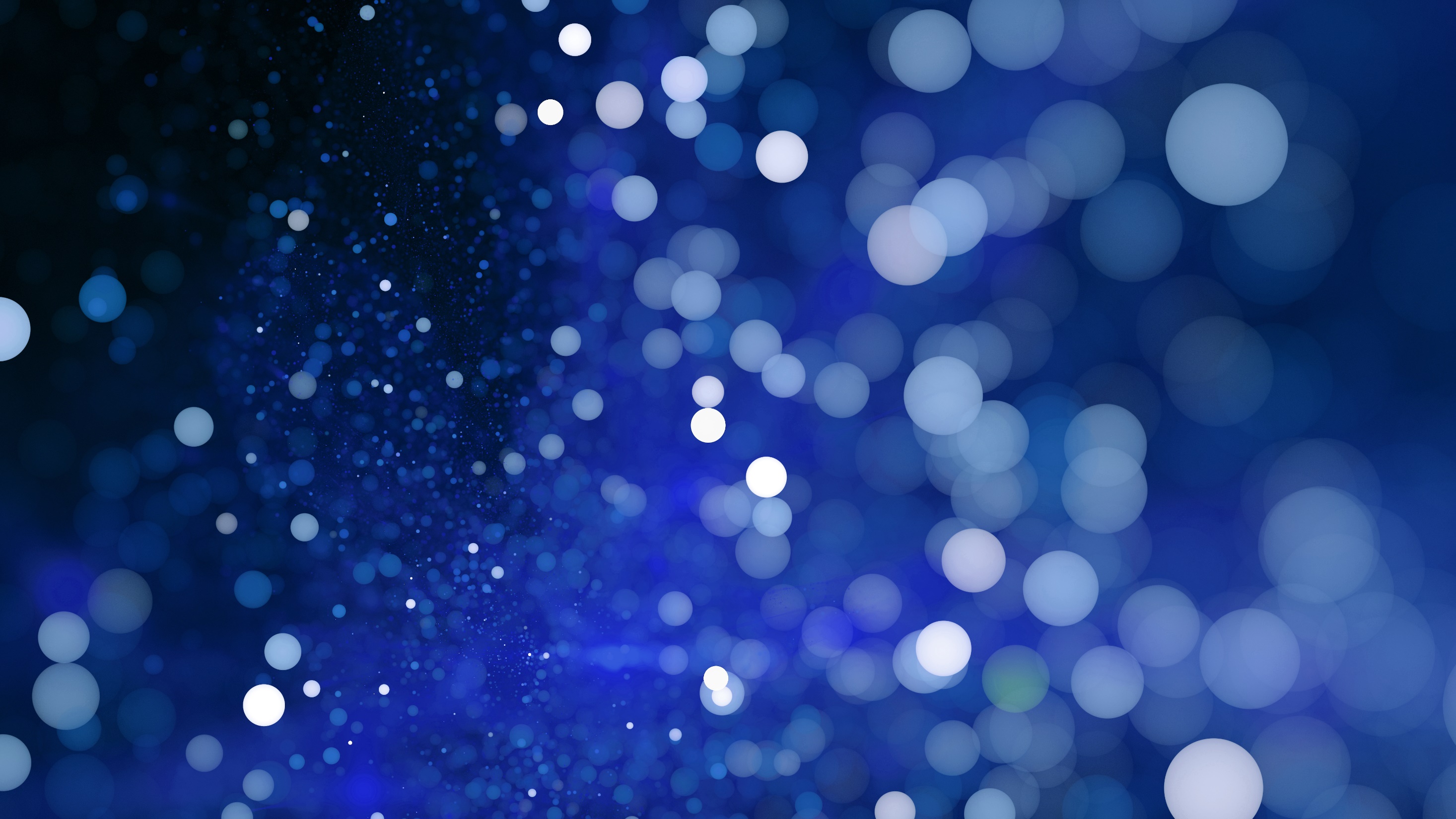 Impulse / Impulses
Analysen
Vergleiche
Forderungen
Analyses

Comparisons

Demands